Photo Album
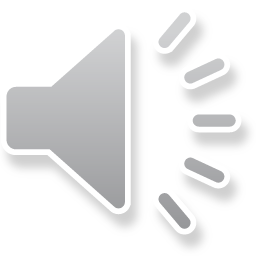 by Babul Hossain
মুজিব শতবর্ষে বৃক্ষরোপণ কর্মসূচী। 
ডাঃ মহিউদ্দিন উচ্চ বিদ্যালয়
মাধবপুর, হবিগঞ্জ।
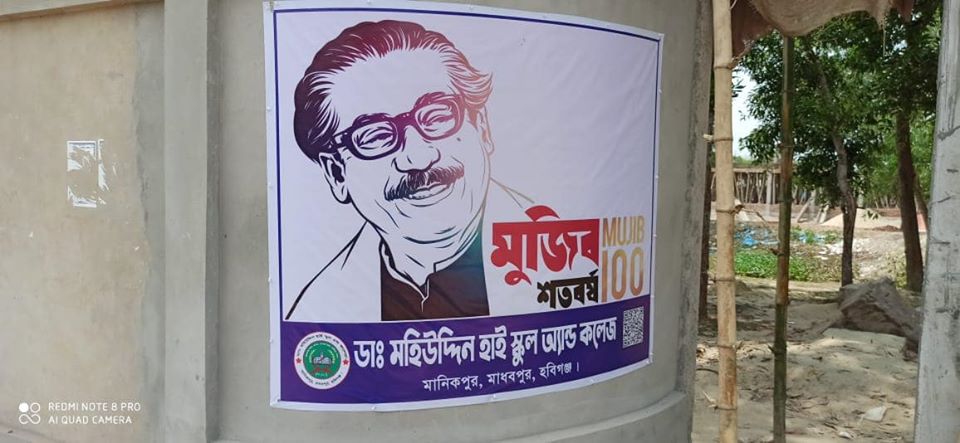 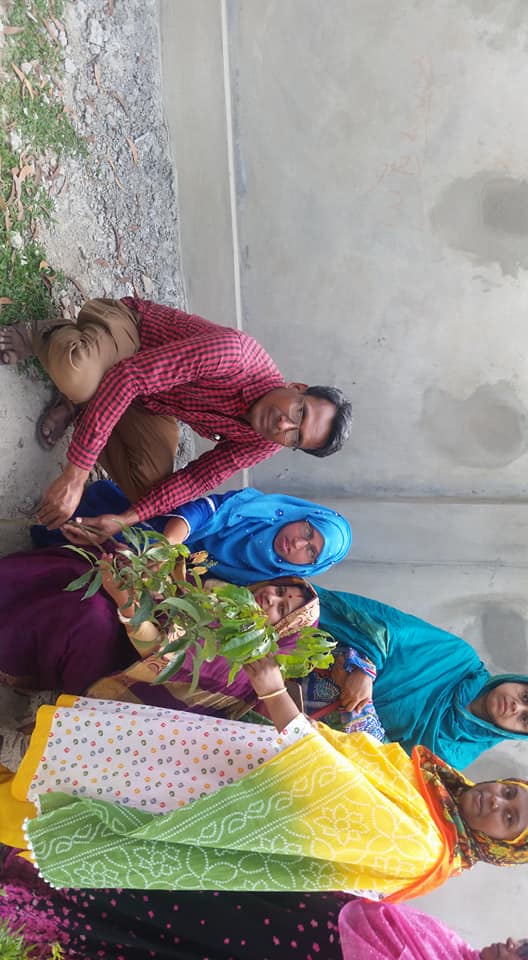 মুজিব শতবর্ষে বৃক্ষরোপণ কর্মসূচী। 
ডাঃ মহিউদ্দিন উচ্চ বিদ্যালয়
মাধবপুর, হবিগঞ্জ।
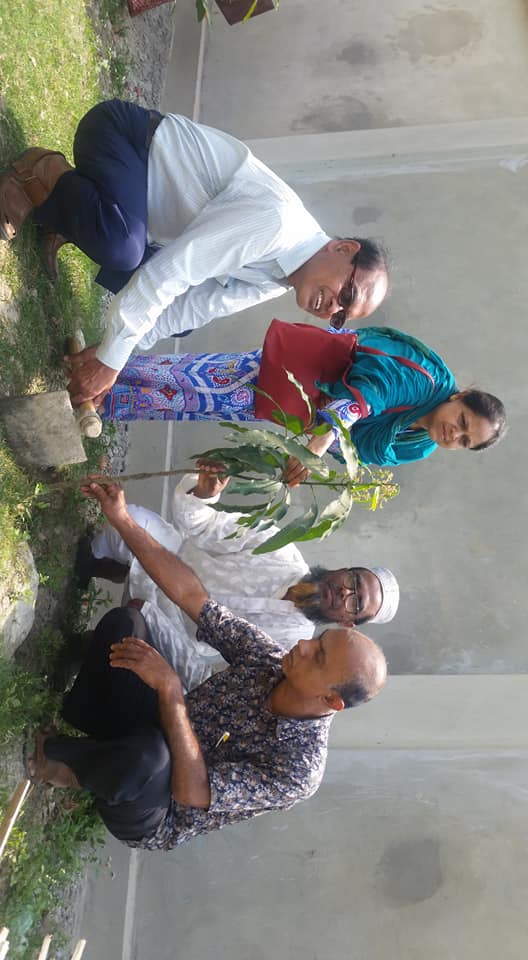 মুজিব শতবর্ষে বৃক্ষরোপণ কর্মসূচী। 
ডাঃ মহিউদ্দিন উচ্চ বিদ্যালয়
মাধবপুর, হবিগঞ্জ।
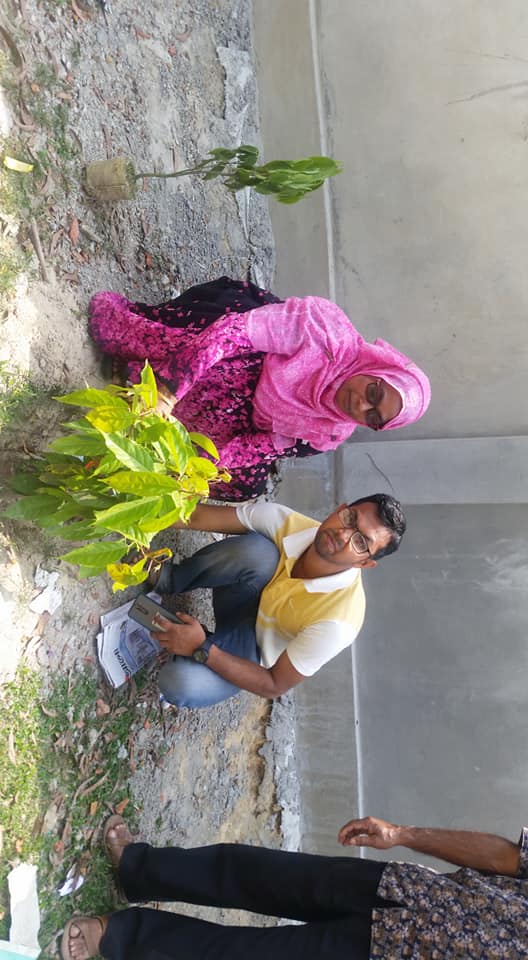 মুজিব শতবর্ষে বৃক্ষরোপণ কর্মসূচী। 
ডাঃ মহিউদ্দিন উচ্চ বিদ্যালয়
মাধবপুর, হবিগঞ্জ।
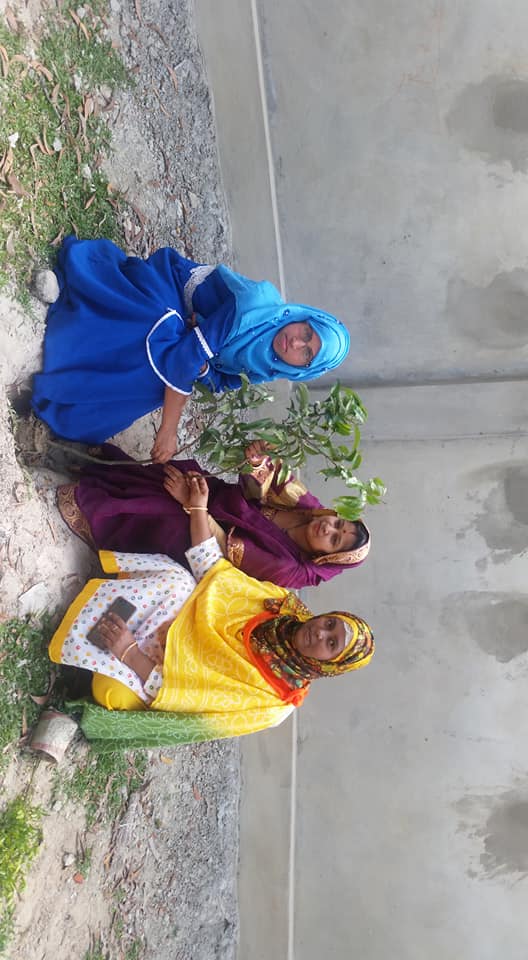 মুজিব শতবর্ষে বৃক্ষরোপণ কর্মসূচী। 
ডাঃ মহিউদ্দিন উচ্চ বিদ্যালয়
মাধবপুর, হবিগঞ্জ।
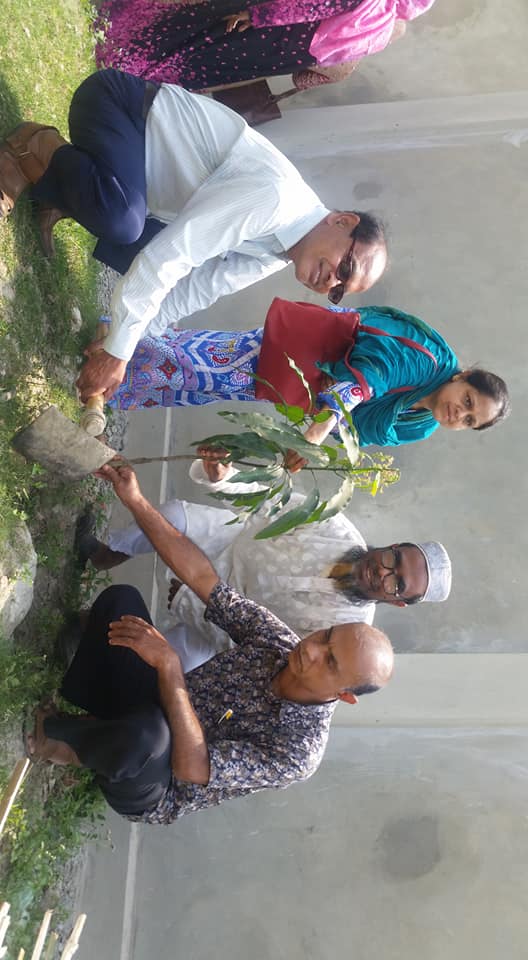 মুজিব শতবর্ষে বৃক্ষরোপণ কর্মসূচী। 
ডাঃ মহিউদ্দিন উচ্চ বিদ্যালয়
মাধবপুর, হবিগঞ্জ।
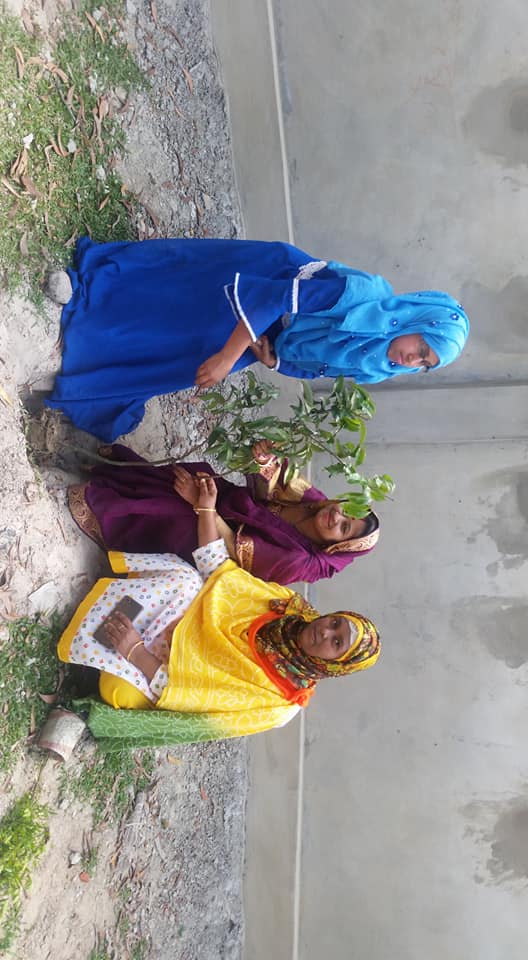 মুজিব শতবর্ষে বৃক্ষরোপণ কর্মসূচী। 
ডাঃ মহিউদ্দিন উচ্চ বিদ্যালয়
মাধবপুর, হবিগঞ্জ।
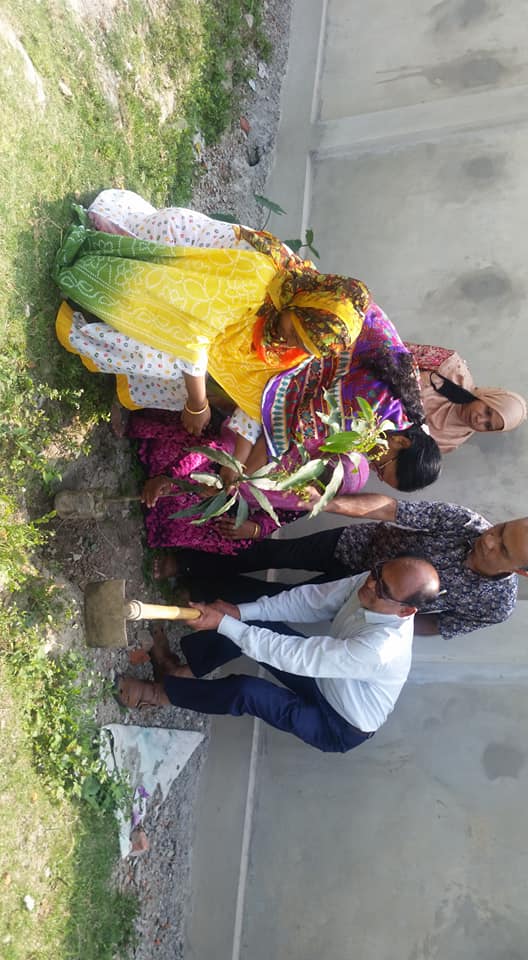 মুজিব শতবর্ষে বৃক্ষরোপণ কর্মসূচী। 
ডাঃ মহিউদ্দিন উচ্চ বিদ্যালয়
মাধবপুর, হবিগঞ্জ।
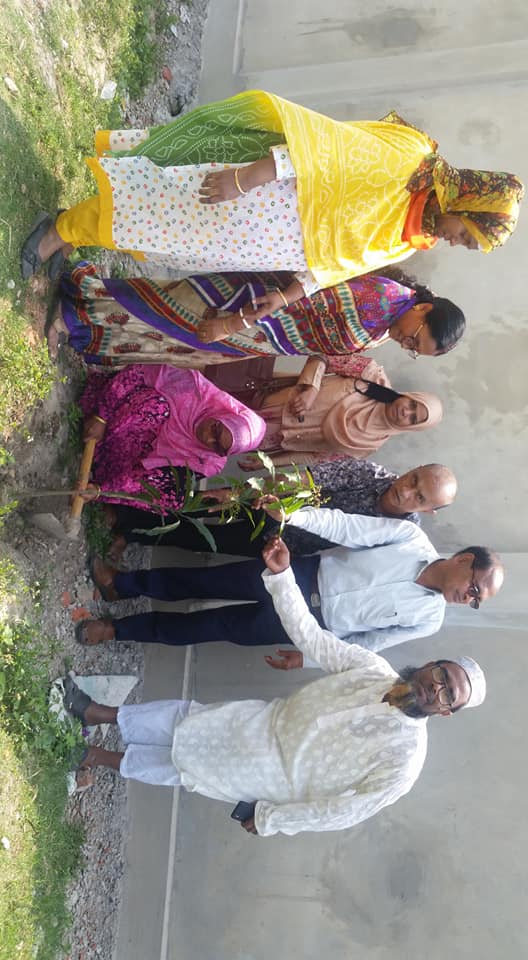 মুজিব শতবর্ষে বৃক্ষরোপণ কর্মসূচী। 
ডাঃ মহিউদ্দিন উচ্চ বিদ্যালয়
মাধবপুর, হবিগঞ্জ।
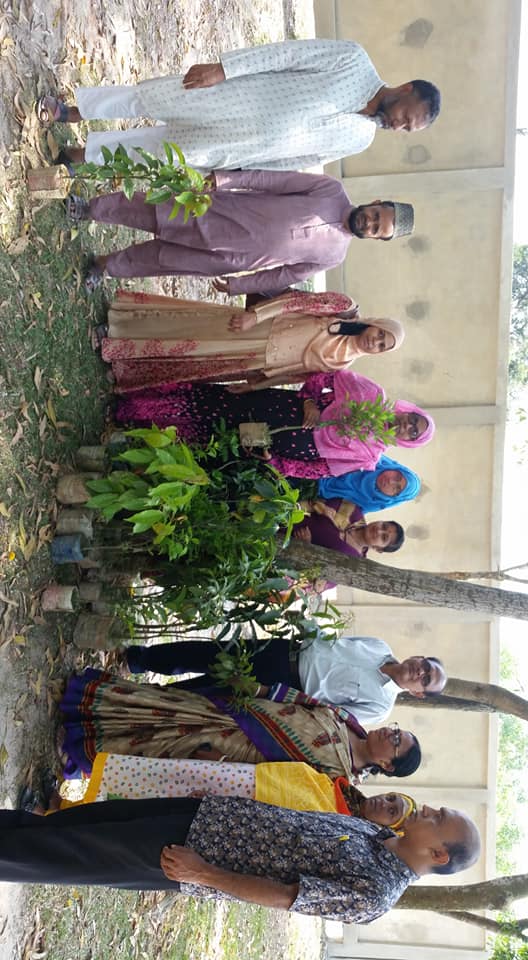 মুজিব শতবর্ষে বৃক্ষরোপণ কর্মসূচী। 
ডাঃ মহিউদ্দিন উচ্চ বিদ্যালয়
মাধবপুর, হবিগঞ্জ।
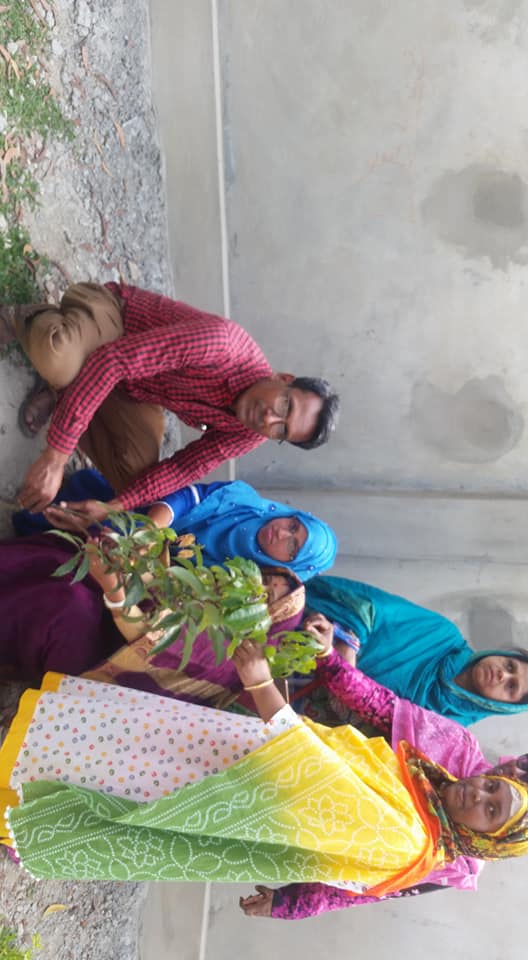 মুজিব শতবর্ষে বৃক্ষরোপণ কর্মসূচী। 
ডাঃ মহিউদ্দিন উচ্চ বিদ্যালয়
মাধবপুর, হবিগঞ্জ।
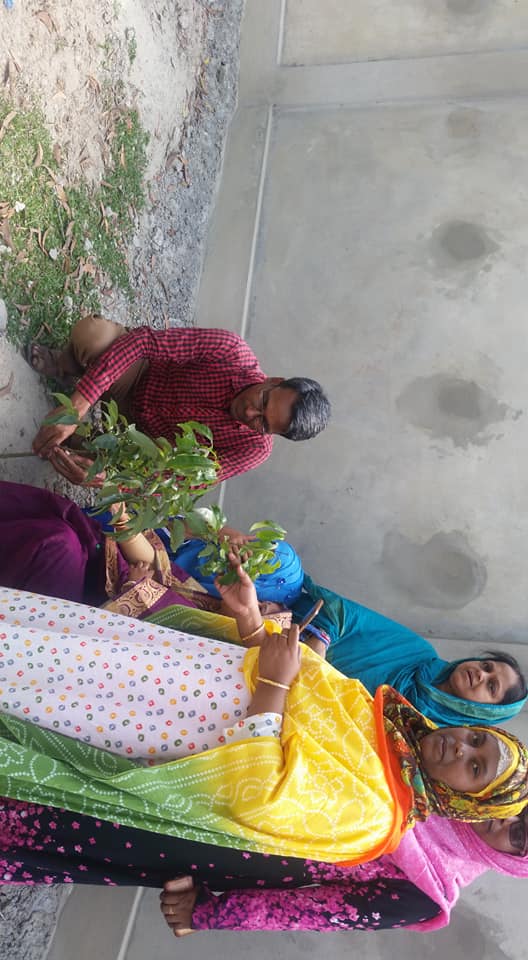 মুজিব শতবর্ষে বৃক্ষরোপণ কর্মসূচী। 
ডাঃ মহিউদ্দিন উচ্চ বিদ্যালয়
মাধবপুর, হবিগঞ্জ।
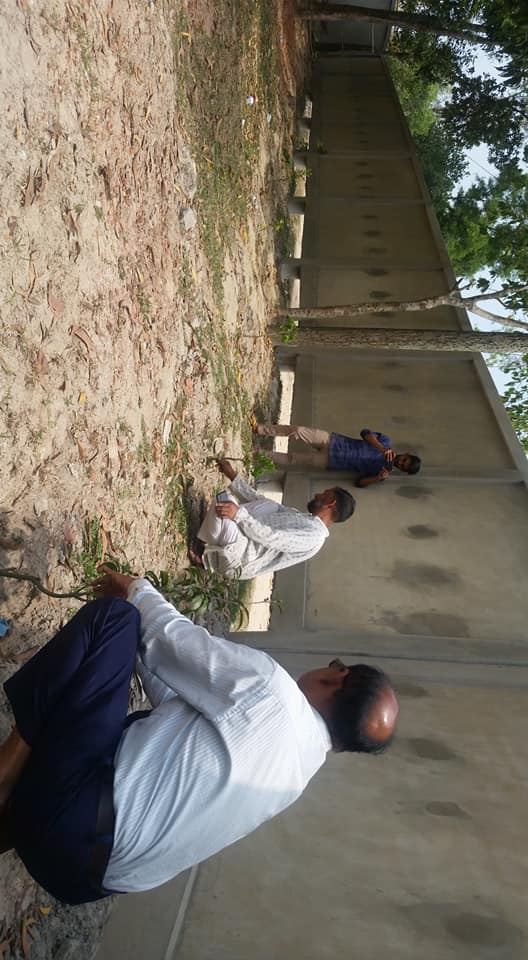 মুজিব শতবর্ষে বৃক্ষরোপণ কর্মসূচী। 
ডাঃ মহিউদ্দিন উচ্চ বিদ্যালয়
মাধবপুর, হবিগঞ্জ।
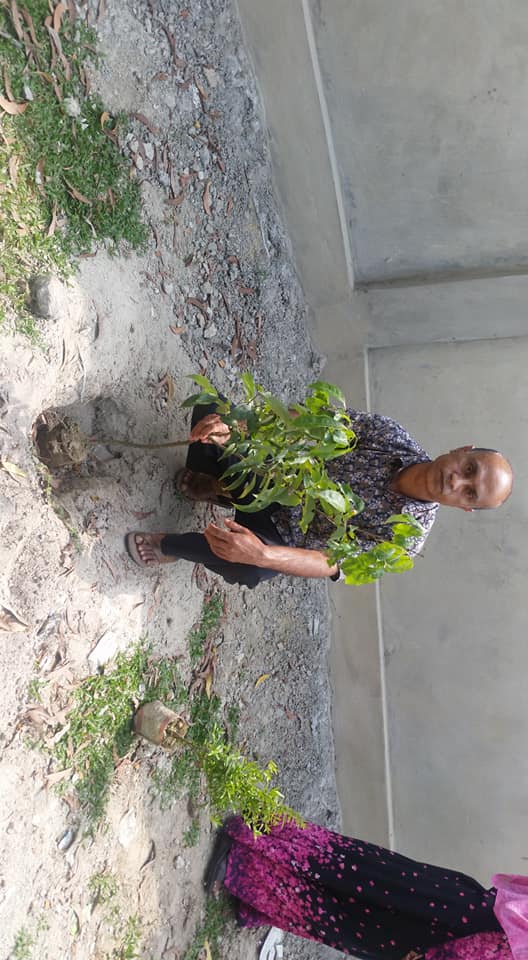 মুজিব শতবর্ষে বৃক্ষরোপণ কর্মসূচী। 
ডাঃ মহিউদ্দিন উচ্চ বিদ্যালয়
মাধবপুর, হবিগঞ্জ।
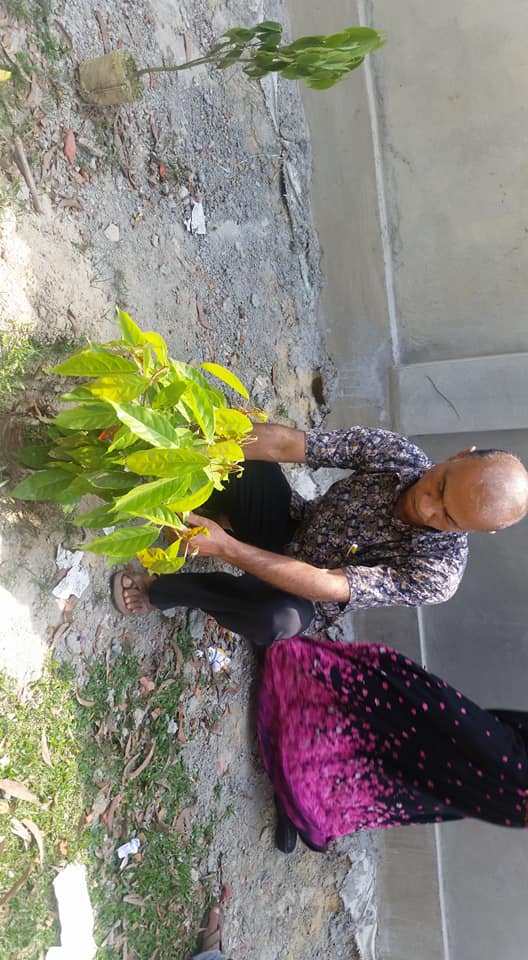 মুজিব শতবর্ষে বৃক্ষরোপণ কর্মসূচী। 
ডাঃ মহিউদ্দিন উচ্চ বিদ্যালয়
মাধবপুর, হবিগঞ্জ।
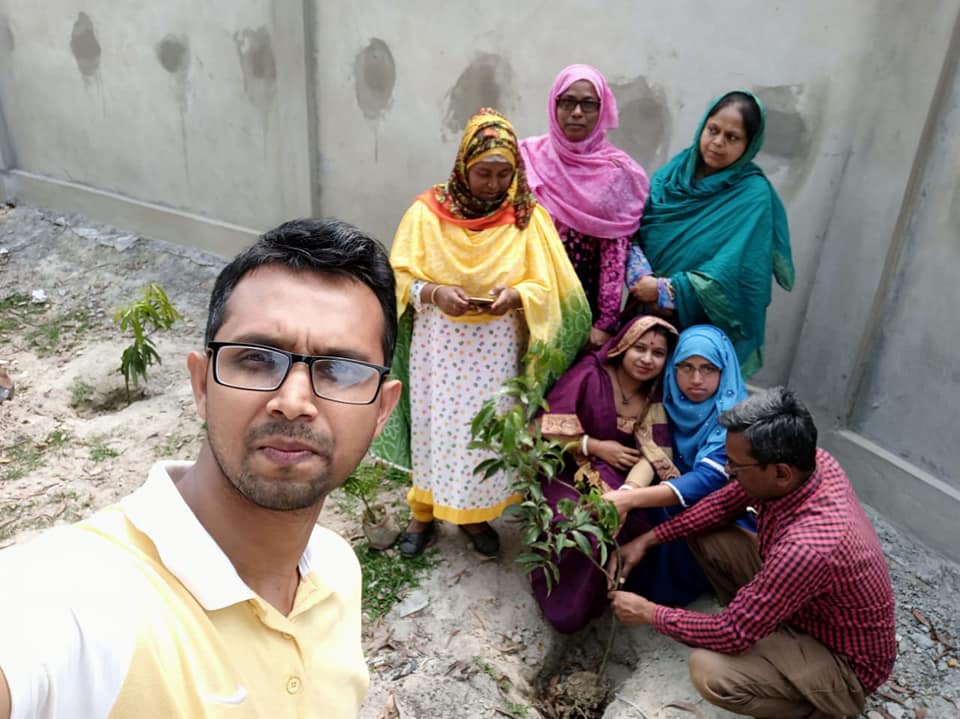 মুজিব শতবর্ষে বৃক্ষরোপণ কর্মসূচী। 
ডাঃ মহিউদ্দিন উচ্চ বিদ্যালয়
মাধবপুর, হবিগঞ্জ।
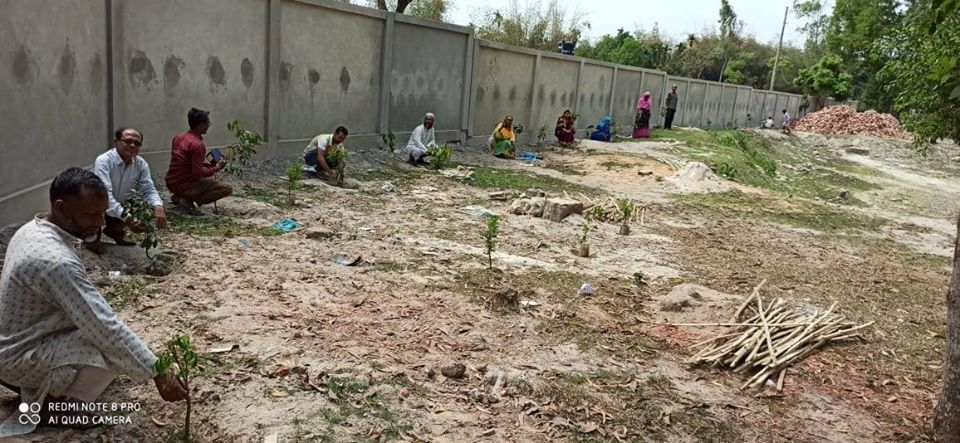 মুজিব শতবর্ষে বৃক্ষরোপণ কর্মসূচী। 
ডাঃ মহিউদ্দিন উচ্চ বিদ্যালয়
মাধবপুর, হবিগঞ্জ।
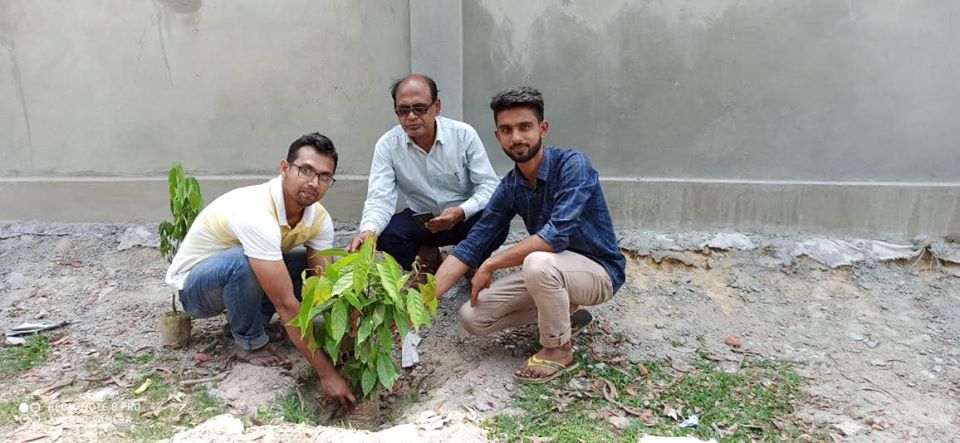 মুজিব শতবর্ষে বৃক্ষরোপণ কর্মসূচী। 
ডাঃ মহিউদ্দিন উচ্চ বিদ্যালয়
মাধবপুর, হবিগঞ্জ।
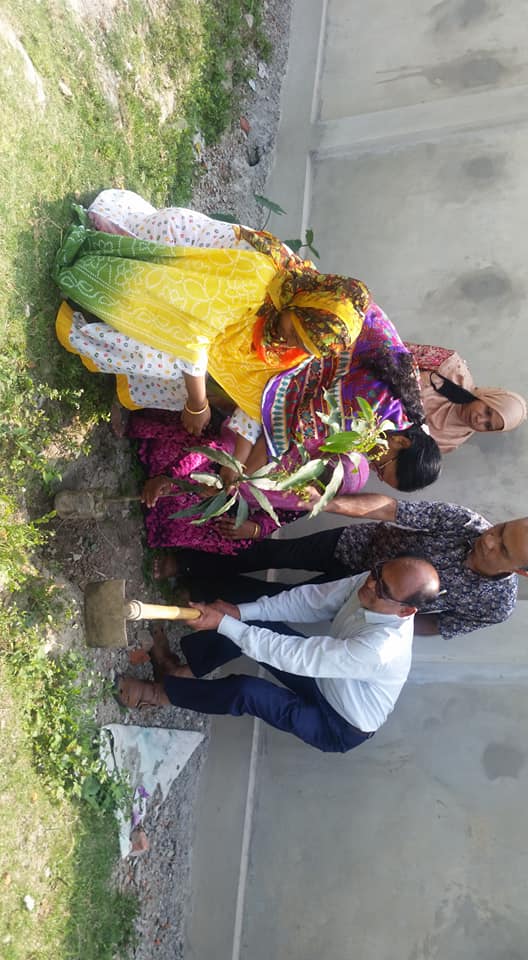 মুজিব শতবর্ষে বৃক্ষরোপণ কর্মসূচী। 
ডাঃ মহিউদ্দিন উচ্চ বিদ্যালয়
মাধবপুর, হবিগঞ্জ।
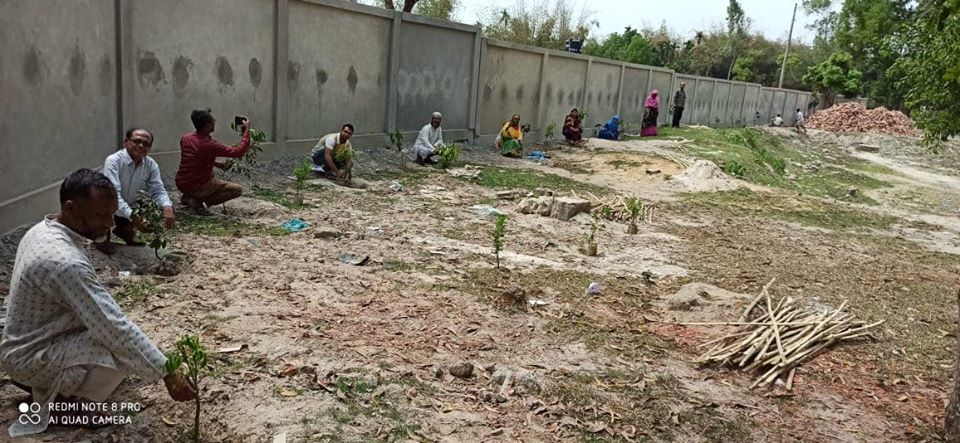 মুজিব শতবর্ষে বৃক্ষরোপণ কর্মসূচী। 
ডাঃ মহিউদ্দিন উচ্চ বিদ্যালয়
মাধবপুর, হবিগঞ্জ।
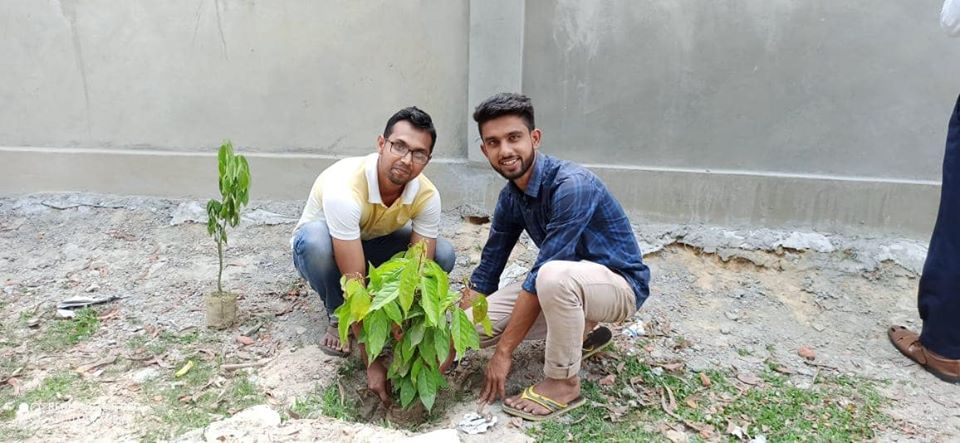 মুজিব শতবর্ষে বৃক্ষরোপণ কর্মসূচী। 
ডাঃ মহিউদ্দিন উচ্চ বিদ্যালয়
মাধবপুর, হবিগঞ্জ।
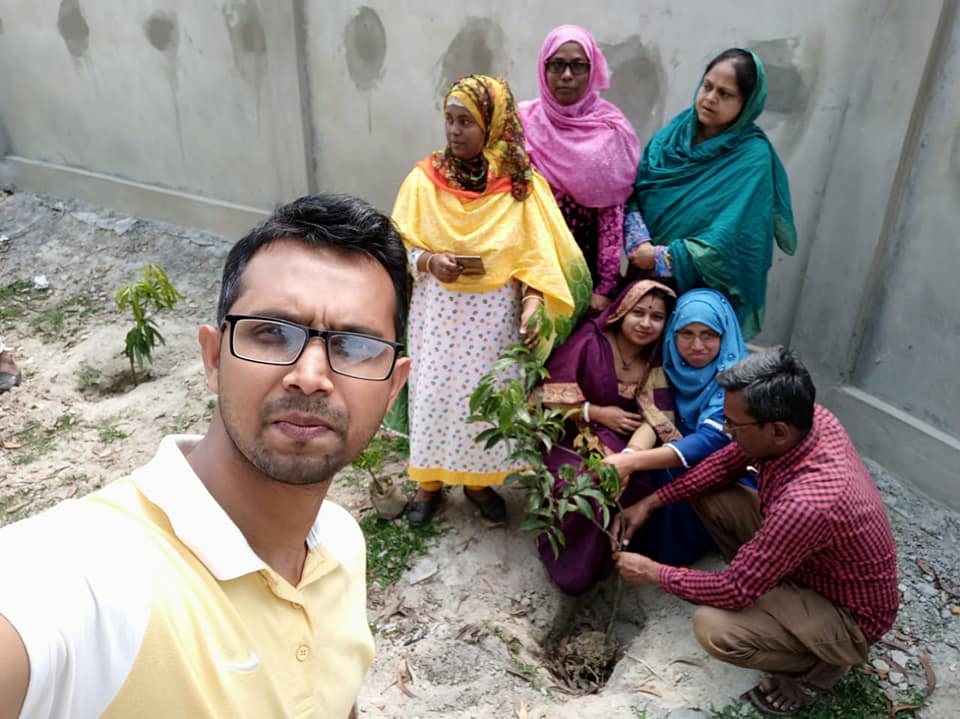 মুজিব শতবর্ষে বৃক্ষরোপণ কর্মসূচী। 
ডাঃ মহিউদ্দিন উচ্চ বিদ্যালয়
মাধবপুর, হবিগঞ্জ।
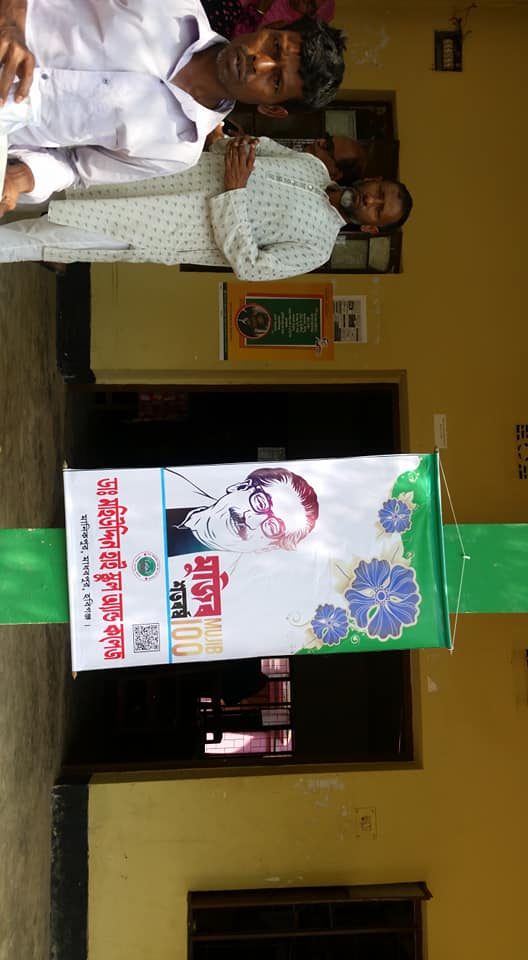 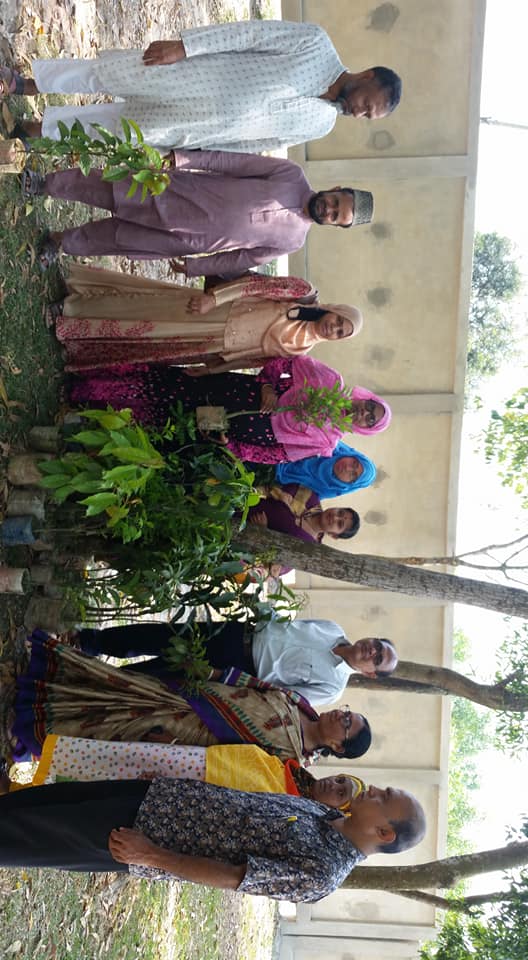 মুজিব শতবর্ষে বৃক্ষরোপণ কর্মসূচী। 
ডাঃ মহিউদ্দিন উচ্চ বিদ্যালয়
মাধবপুর, হবিগঞ্জ।
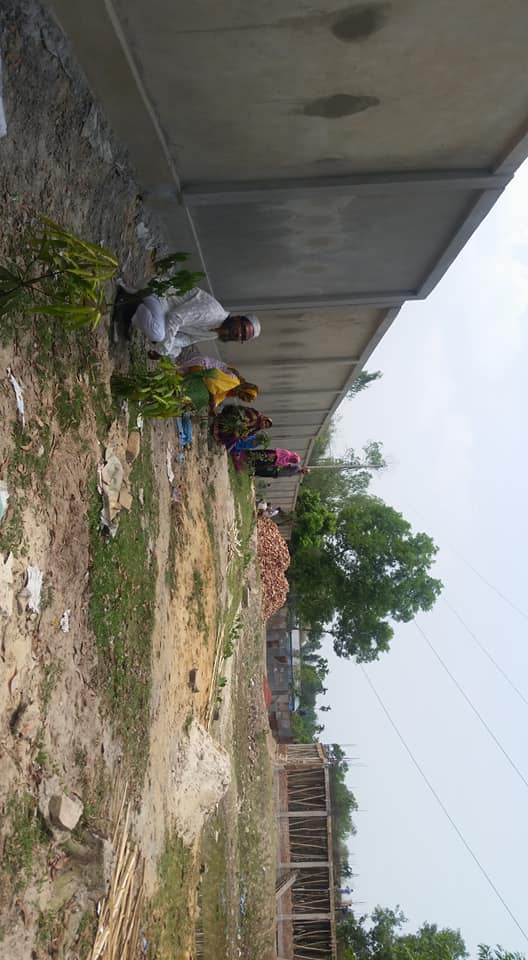 মুজিব শতবর্ষে বৃক্ষরোপণ কর্মসূচী। 
ডাঃ মহিউদ্দিন উচ্চ বিদ্যালয়
মাধবপুর, হবিগঞ্জ।
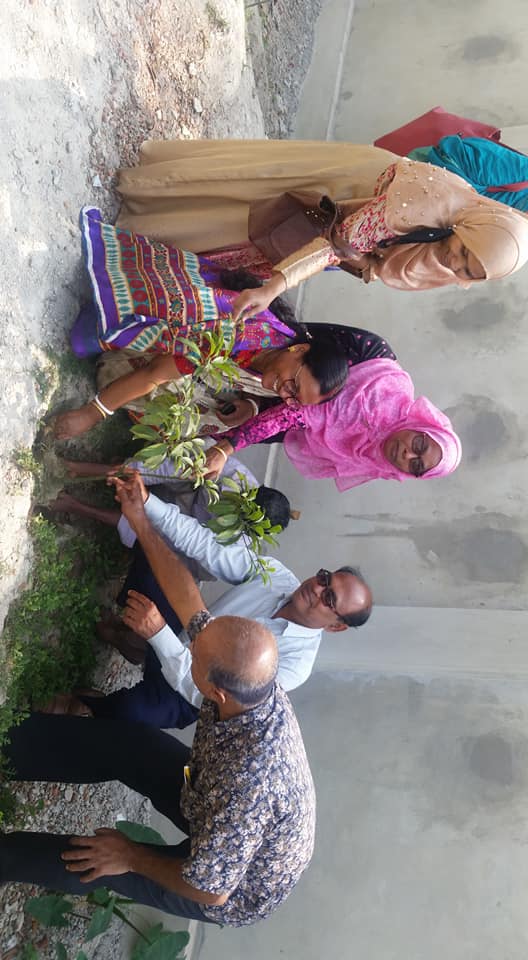 মুজিব শতবর্ষে বৃক্ষরোপণ কর্মসূচী। 
ডাঃ মহিউদ্দিন উচ্চ বিদ্যালয়
মাধবপুর, হবিগঞ্জ।
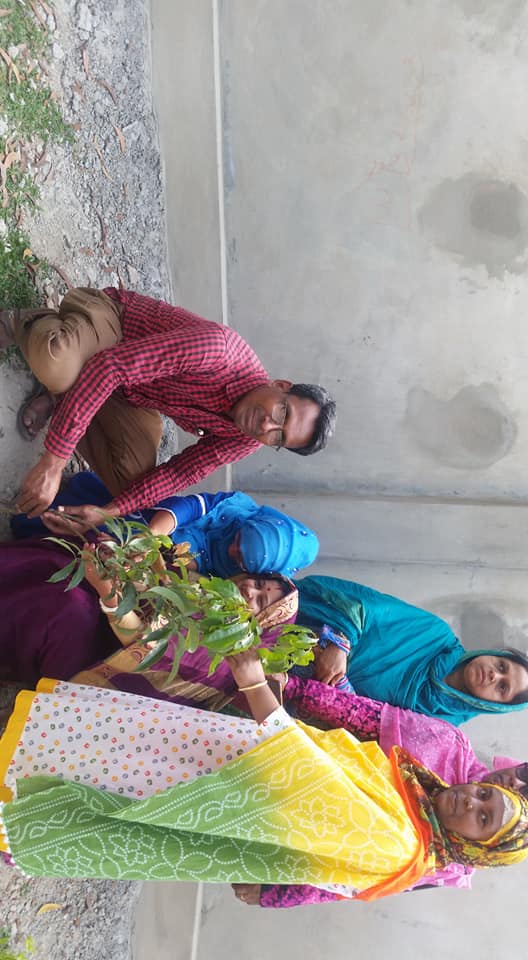 মুজিব শতবর্ষে বৃক্ষরোপণ কর্মসূচী। 
ডাঃ মহিউদ্দিন উচ্চ বিদ্যালয়
মাধবপুর, হবিগঞ্জ।
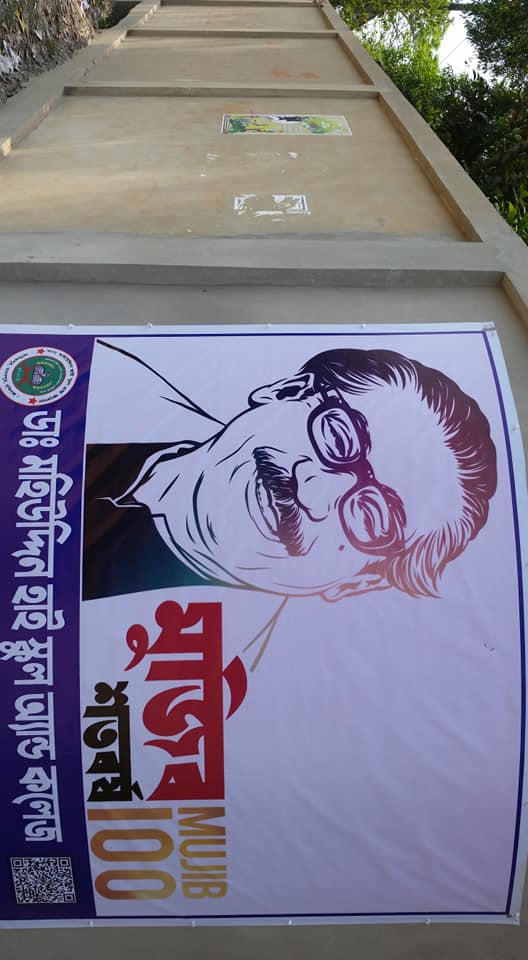 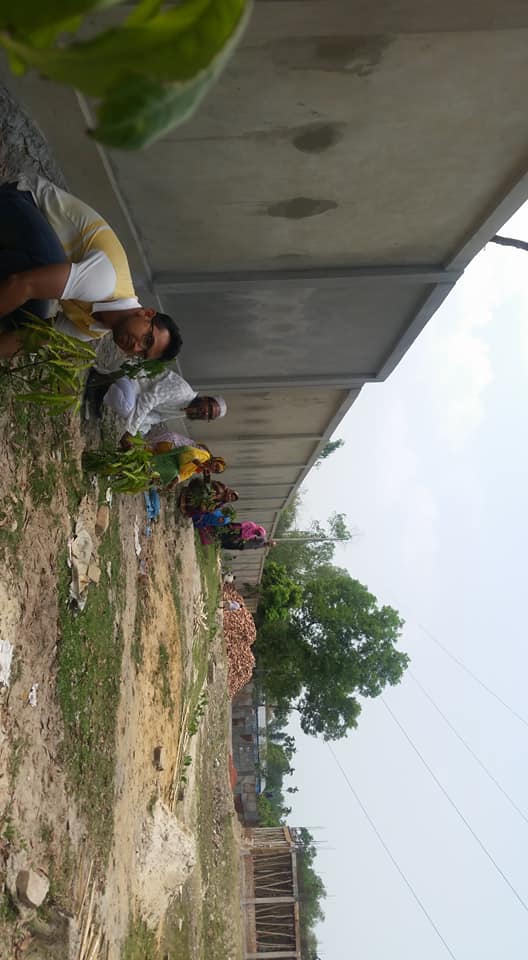 মুজিব শতবর্ষে বৃক্ষরোপণ কর্মসূচী। 
ডাঃ মহিউদ্দিন উচ্চ বিদ্যালয়
মাধবপুর, হবিগঞ্জ।
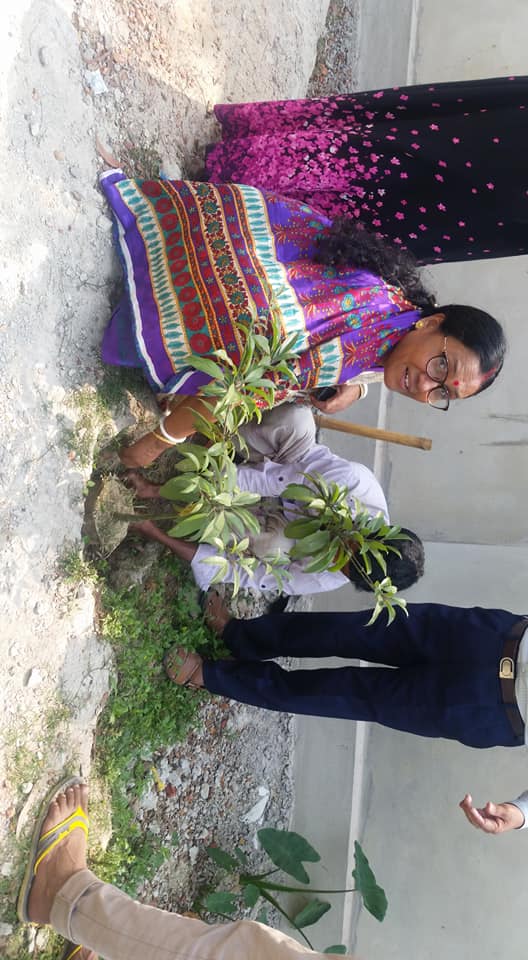 মুজিব শতবর্ষে বৃক্ষরোপণ কর্মসূচী। 
ডাঃ মহিউদ্দিন উচ্চ বিদ্যালয়
মাধবপুর, হবিগঞ্জ।
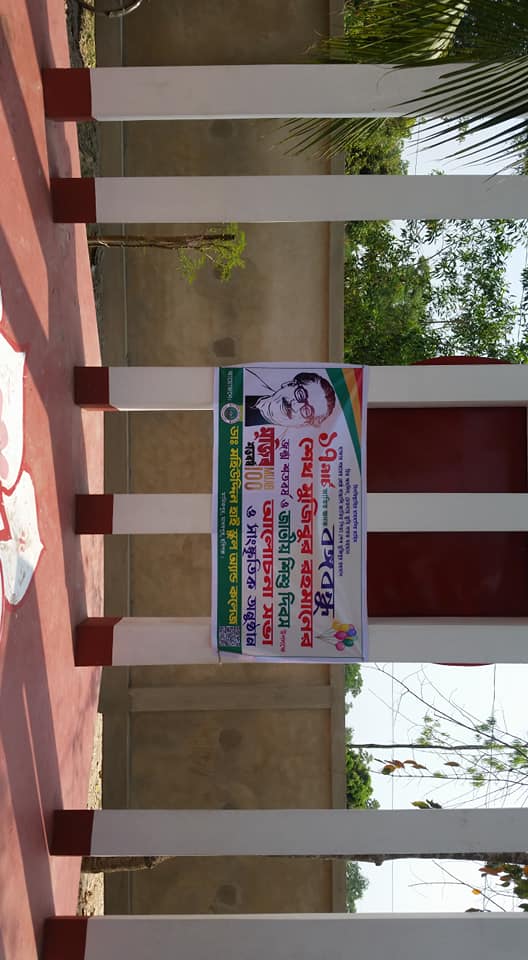 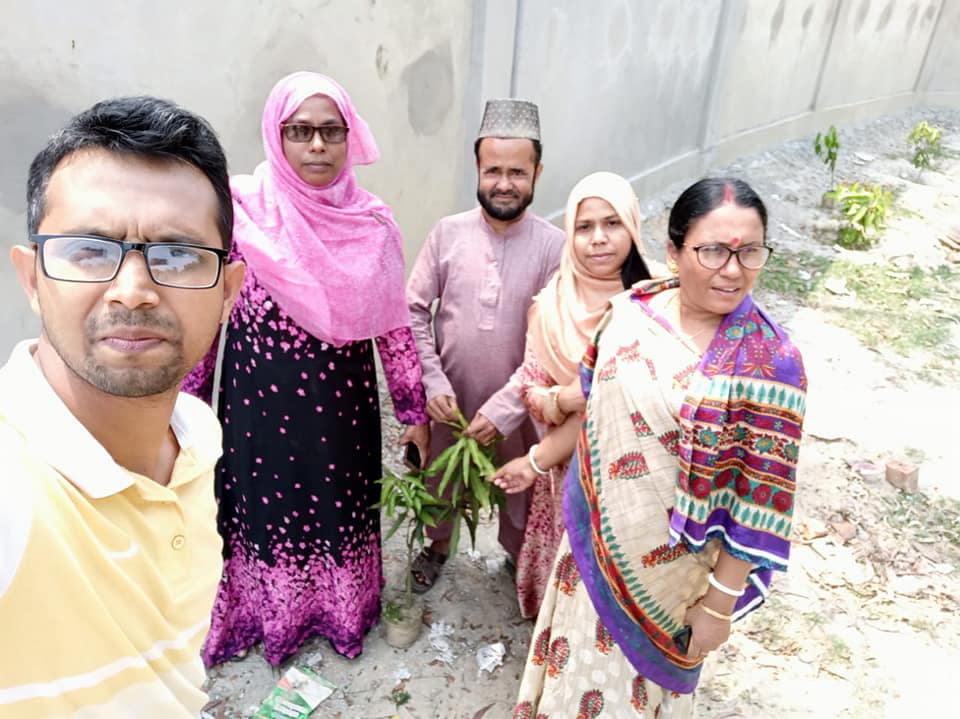 মুজিব শতবর্ষে বৃক্ষরোপণ কর্মসূচী। 
ডাঃ মহিউদ্দিন উচ্চ বিদ্যালয়
মাধবপুর, হবিগঞ্জ।
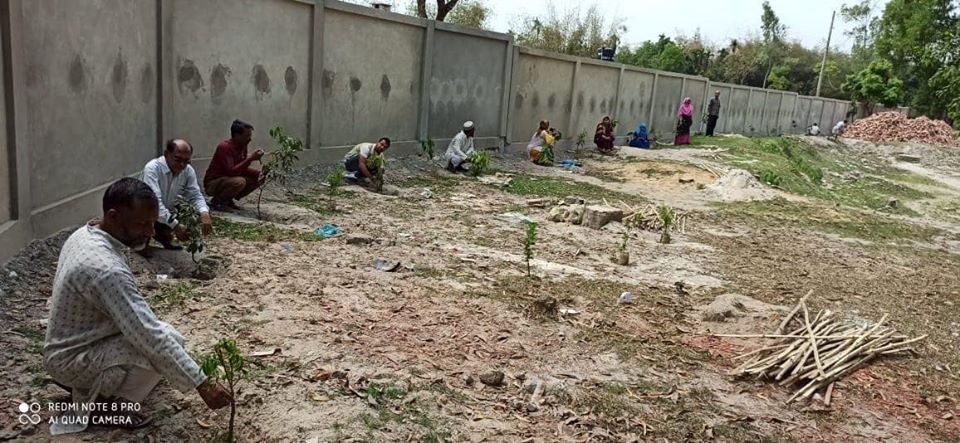 মুজিব শতবর্ষে বৃক্ষরোপণ কর্মসূচী। 
ডাঃ মহিউদ্দিন উচ্চ বিদ্যালয়
মাধবপুর, হবিগঞ্জ।
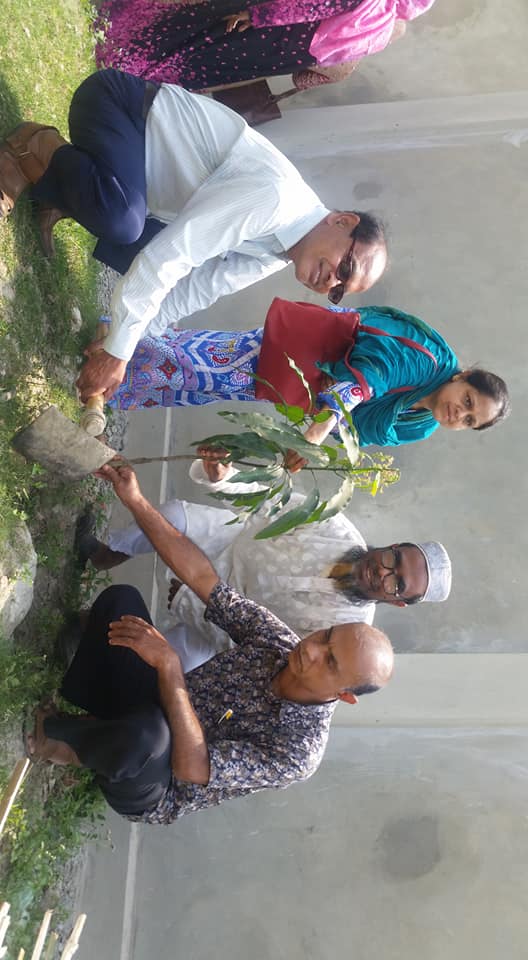 মুজিব শতবর্ষে বৃক্ষরোপণ কর্মসূচী। 
ডাঃ মহিউদ্দিন উচ্চ বিদ্যালয়
মাধবপুর, হবিগঞ্জ।
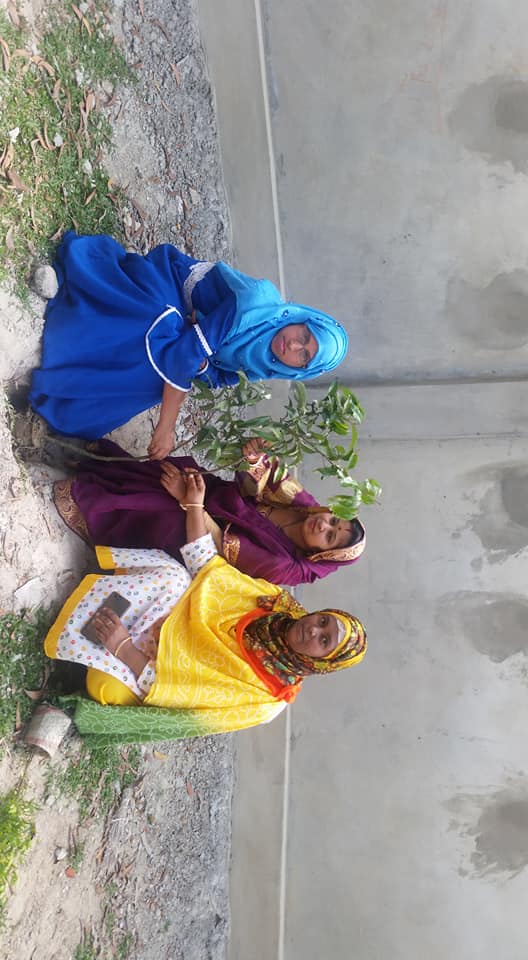 মুজিব শতবর্ষে বৃক্ষরোপণ কর্মসূচী। 
ডাঃ মহিউদ্দিন উচ্চ বিদ্যালয়
মাধবপুর, হবিগঞ্জ।
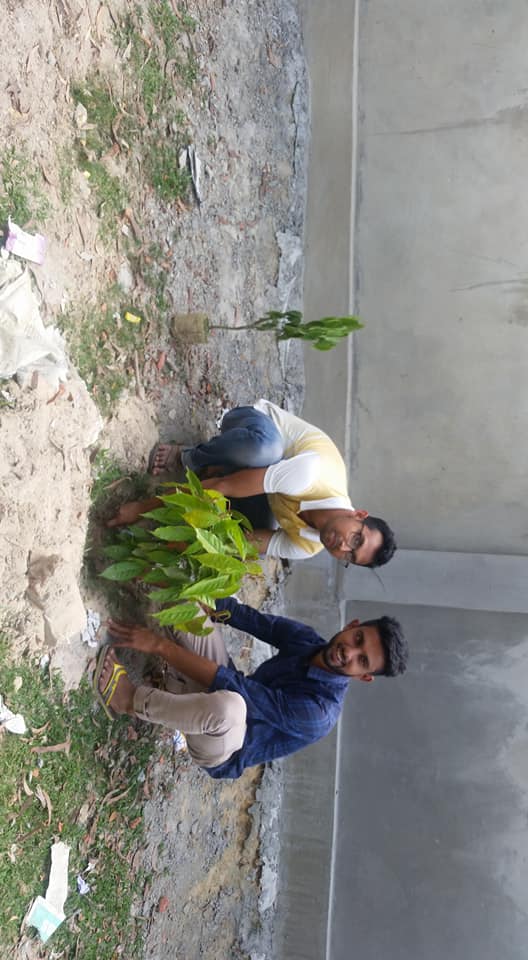 মুজিব শতবর্ষে বৃক্ষরোপণ কর্মসূচী। 
ডাঃ মহিউদ্দিন উচ্চ বিদ্যালয়
মাধবপুর, হবিগঞ্জ।
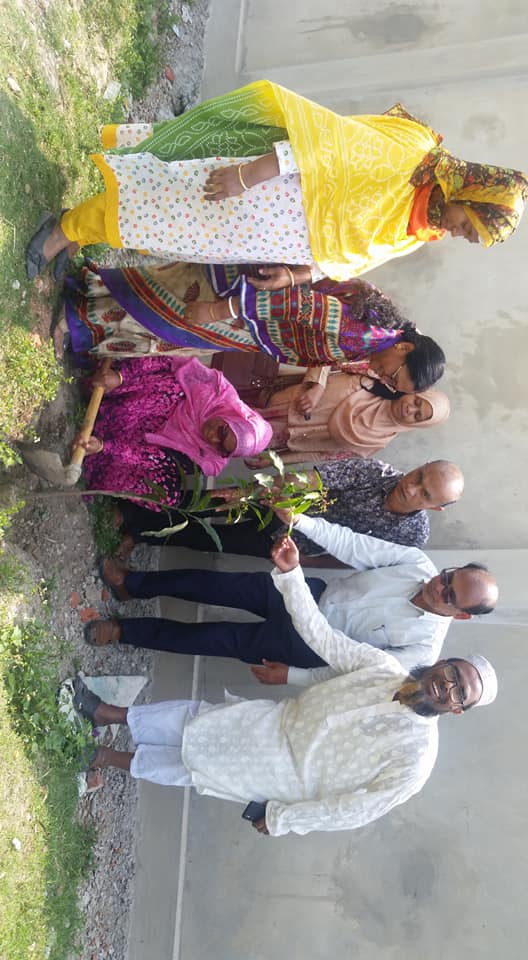 মুজিব শতবর্ষে বৃক্ষরোপণ কর্মসূচী। 
ডাঃ মহিউদ্দিন উচ্চ বিদ্যালয়
মাধবপুর, হবিগঞ্জ।
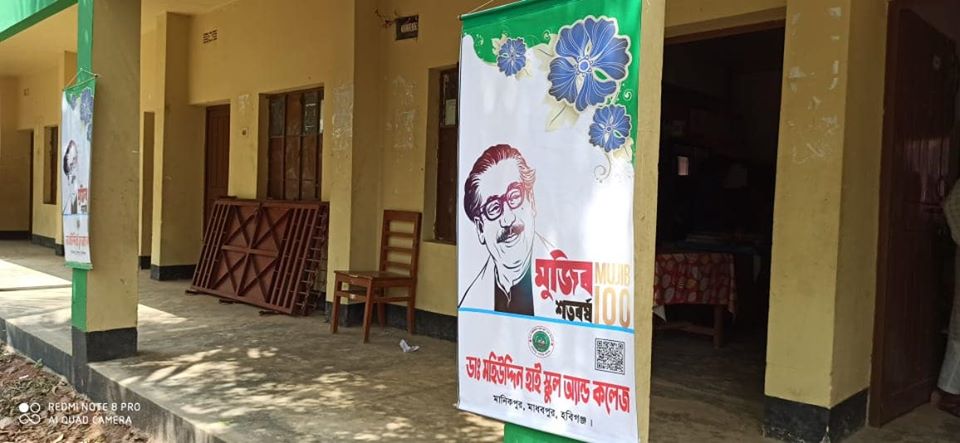 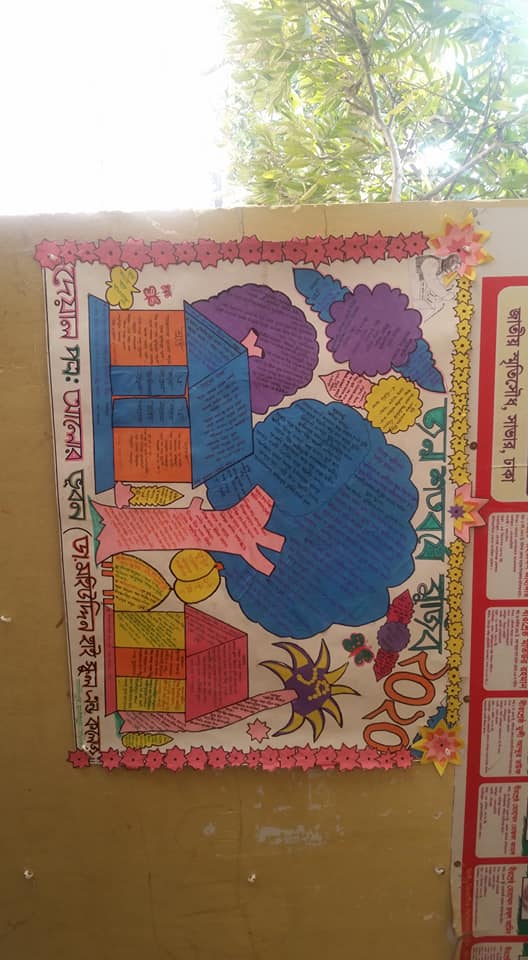 মুজিব শতবর্ষে দেয়ালিকা প্রকাশ। 
ডাঃ মহিউদ্দিন উচ্চ বিদ্যালয়
মাধবপুর, হবিগঞ্জ।